EMSE_02Product-Service-System DesignPr. Xavier Boucher
Module 1 : Introduction to Product-Service-Systems (PSS) industrial strategies
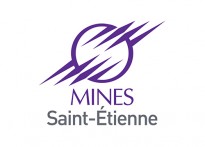 Pr. Xavier Boucher
DIGIFoF Training – EMSE_02_Module1
AGENDA
Product Service Systems (PSS) Concept & Applications 

PSS typologies

Servitization of the industry : which problematic issues ?
DIGIFoF Training – EMSE_02_Module1
3
Notion of Product-Service Systems
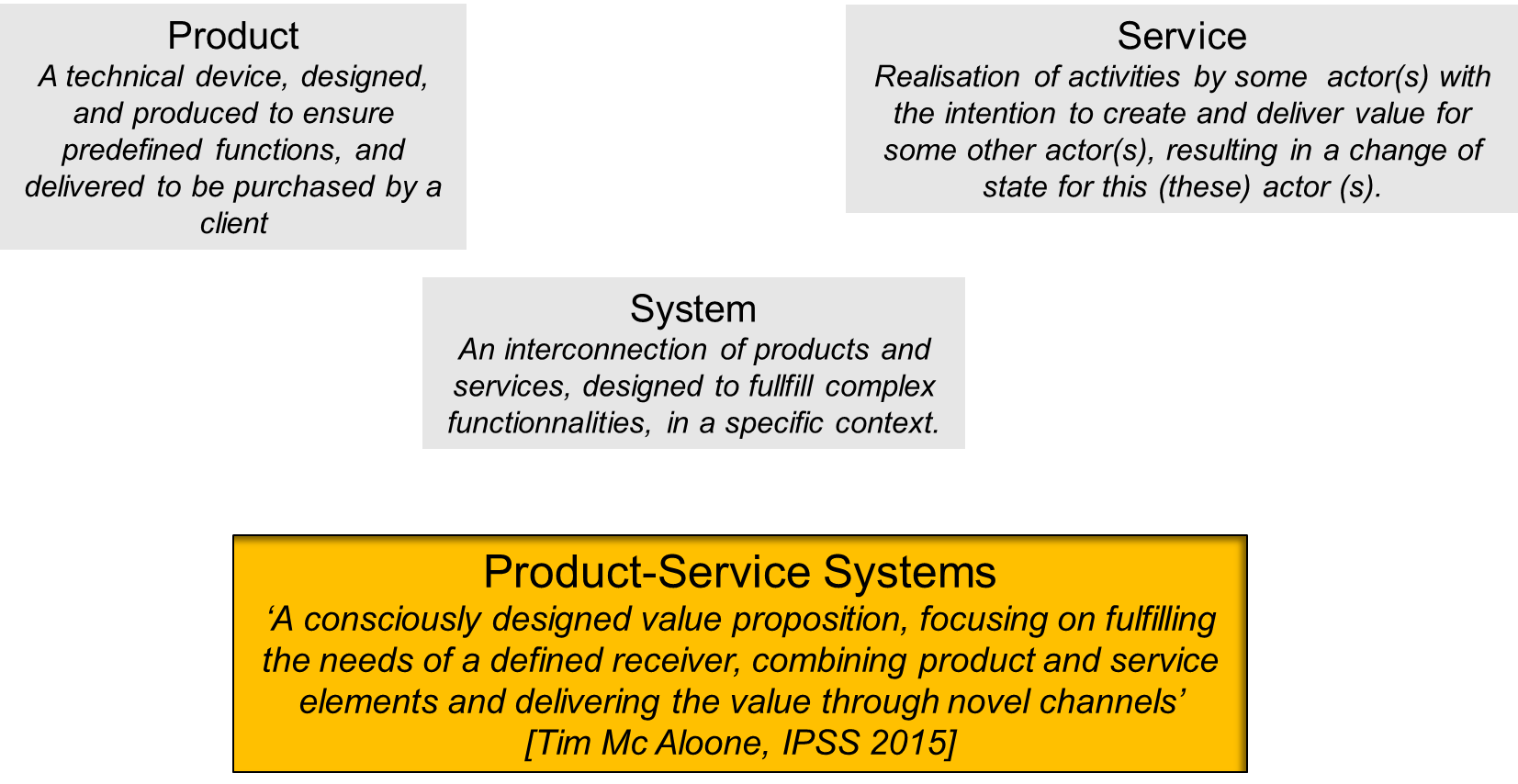 DIGIFoF Training – EMSE_02_Module1
4
[Speaker Notes: INSISTER SUR LE FAIT QUE l’intégration PSS : c’est comment appréhender les usages du client et construire une réponses à ses problèmes spécifiques, c’est-à-dire une offre de valeur customisée, et comment faire vivre cette offre durant tout son cycle de vie.]
DéfinitionS
Sustainable Development
Mont 2002: A system of products, services, supporting networks and infrastructure that is designed to be: competitive, satisfy customer needs and have a lower environmental impact than traditional business models.
Evans et al.,2007 : An attempt to use existing industrial and commercial structures to create radically environmentally improved products by treating them as services.
Boehm, Thomas,2013 : A Product-Service System (PSS) is an integrated bundle of products and services which aims at creating customer utility and generating value
Marketing
Manzini, Vezzoli, 2003 : A product service system (PSS) can be defined as "an innovation strategy, shifting the business focus from designing (and selling) physical products only, to designing (and selling) a system of products and services which are jointly capable of fulfilling specific client demands
Baines et al.,2007: A market proposition that extends the traditional functionality of a product by incorporating additional services.
Value creation and engineering, Change of business Model, Industrial shift, Complex integrated offer,….
Industrial Transformation
Meier 2012: An Industrial Product-Service System is characterized by the integrated and mutually determined planning, development, provision and use of product and service shares including its immanent software components in Business-to-Business applications and represents a knowledge-intensive socio-technical system
DIGIFoF Training – EMSE_02_Module1
5
Examples : PSS in B to C
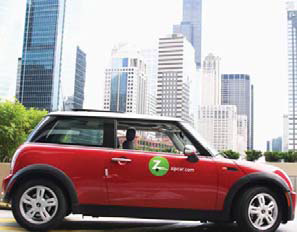 Car Sharing
Solution
Mobile power
solution
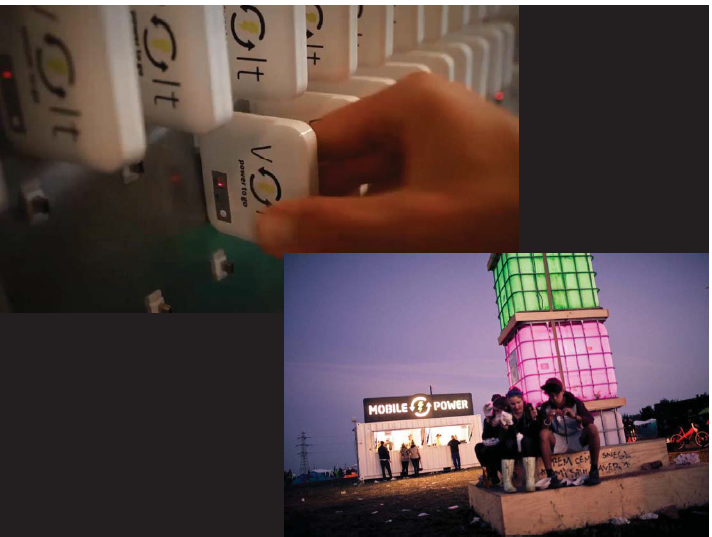 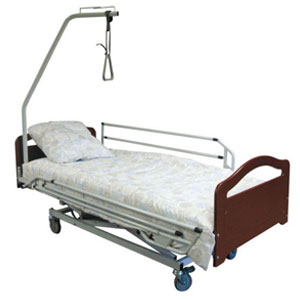 Common Points ?
Offer a solution
Purchase the usage
Share the product functionnalities among multiple users
Medical support
Solution
DIGIFoF Training – EMSE_02_Module1
6
6
Examples : PSS in B to B
Mobility Solution
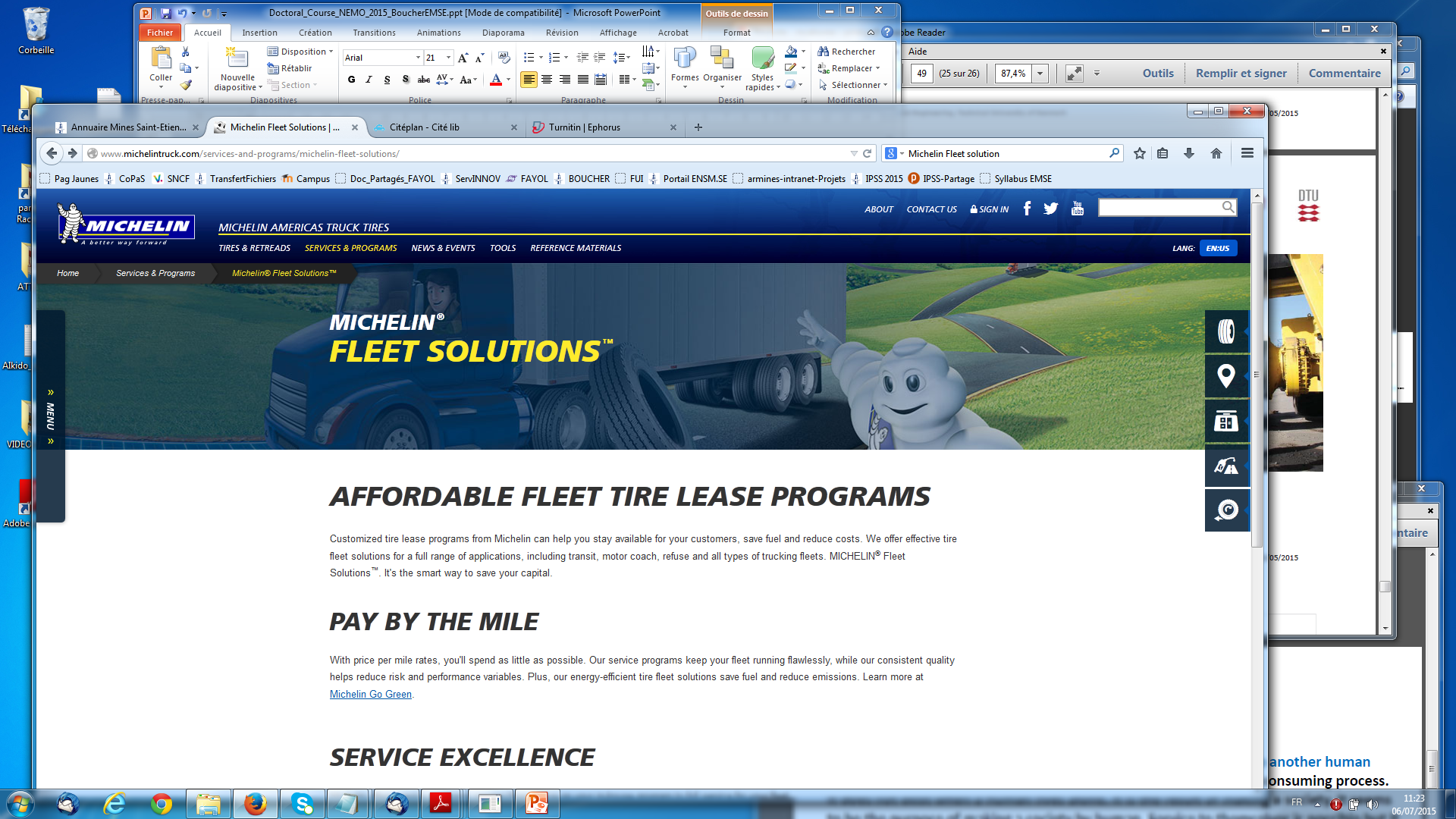 Automobile
Industry
Machinery
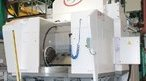 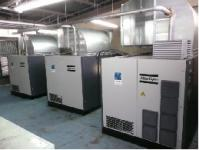 Change of Business model ?
Understand the processes of your customers
Take in charge a full & optimized function
Transform the economic model….but also all the process of value creation
Air Compression
Systems
DIGIFoF Training – EMSE_02_Module1
7
PSS Deployment in Big Companies
A high maturity level in big companies…

XEROX printing solutions (and today all printing competitors). Connected object for remote control of usage (and payment).

ROLLS ROYCE for motorization in the aeronautical industry (sale of flying hours). Improvement of component life-span.

MICHELIN neumatical industry and the economic model balancing. Enlarged strategy to become a mobility provider.
DIGIFoF Training – EMSE_02_Module1
8
Change of Business Model: is it pertinent for our manufacturing SMEs ?
It is always a progressive path !
Nearly all industrial companies are already in the path towards service offers
Different level of maturity on services in the same company, depending on the business

	The industrial transition has to be very customized …
But this customization process is well managed today
It requires the involvement of the key decision-makers in the company

		For SMEs it requires collaboration and some strategic guidance. 
But methods are mature and supporting expertise is available
This transition appears…necessary : many example are available today, with a transition spreading throughout all levels of the supply chain.
>>>Discussion  on 2 local French examples
PCI-SCEMM : Machinery industry 
Desgranges Outillage : Cutting tool industry
DIGIFoF Training – EMSE_02_Module1
9
Example 1 : PCI-SCEMM
Saint Etienne, 150 employees
PSA Group…till 2015, with the integration of the TongTai Group (Taïwan).
Market : Automobile and Aeronautical industries
Products and services : machinery integrated systems for industrial processes
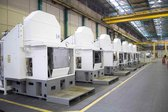 Machining Centers
Flexible lines
Transfer machines
Special machines
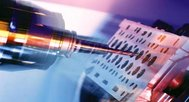 DIGIFoF Training – EMSE_02_Module1
10
PCI-SCEMM : Progressive development and risk management …
Progressive development of service offer along the years
Intervention in case of technical failure (curative maintenance)
Development of full maintenance offers : spare part inventories, maintenance service contracts
Development of renovation offer on a special component : motorspindle
Creation (2007) of a full service department
Maintenance contract and risk management 
Spare part stocks : obsolescence risks reporter on the manufacturer, cash flow impacts and financial risks
Necessity to manage a knowledge learning  loop : maintain a strong interaction and know-how transfer between maintenance and design teams
PSS ‘availability offer’ : high level of risks !
Offer = the manufacturer sales the availability (or even performance !) of its technology for the final business user. The technology itself is not sold. The manufacturer is responsible to maintain the performance of the system
Risks : how to manage the working conditions by the customer ?
Risk Management : Contractualisation is crucial and based on risk anticipation / Treaceability for production parameters supervision and failure detection / Economic based share of risks
DIGIFoF Training – EMSE_02_Module1
11
[Speaker Notes: MotorSpindle = Electo-broche]
Example 2 : Desgranges Outillage
Saint Etienne, 50 employees
Sub-contractors for aeronautics industry
Products : cutting tools for industrial processes
Services : tool sharpening and adaptation
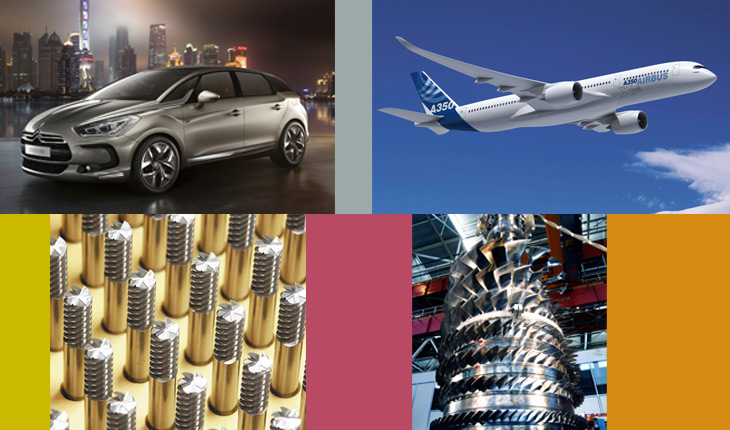 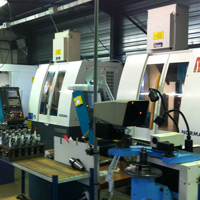 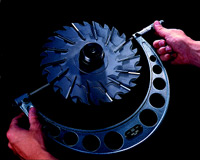 Final
product
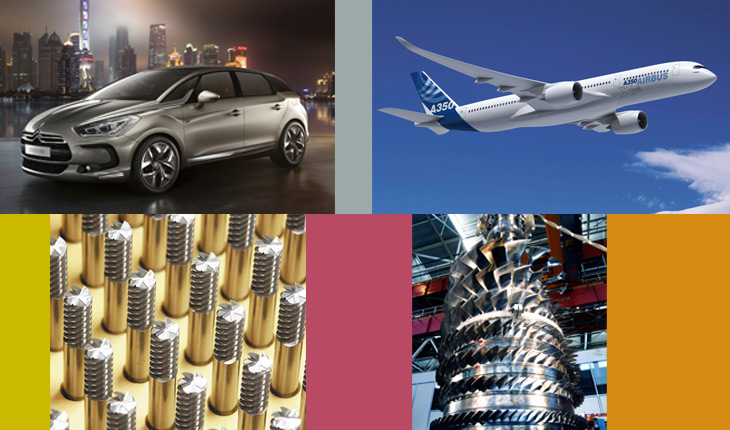 Aeronautic
industry
Cutting tools
DIGIFoF Training – EMSE_02_Module1
12
Desgranges Outillage : which industrial transition ?
Manuf. & sale of tools

Sale of use of the tools
Creation of value by better adaptation of the tools to the client needs
Fonction ’design and purchase of new cutting tools’
Fonction ‘Inventory management’
Fonction ‘tool preparation and delivery on production line’
Creation of value by stock
optimisation
Fonction ‘tool re-sharpening’
Completely new revenue models, with mutiple opportunities of value offers
A full innovation on the product itself (durability, traceability, service support…)
Profound change of definition of the internal business, and processes of the firm
Deep change on what means « innovate » and « develop new offer »
Deep change of culture for the firm
Creation of value by improvement of client’s  industrial processes
Creation of value by life cycle management
DIGIFoF Training – EMSE_02_Module1
13
Synthesis 1/2
Functionality sales….can appear on the whole value creation chain
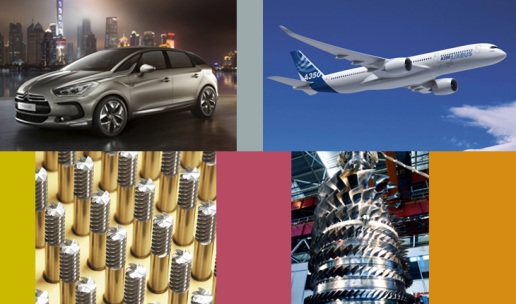 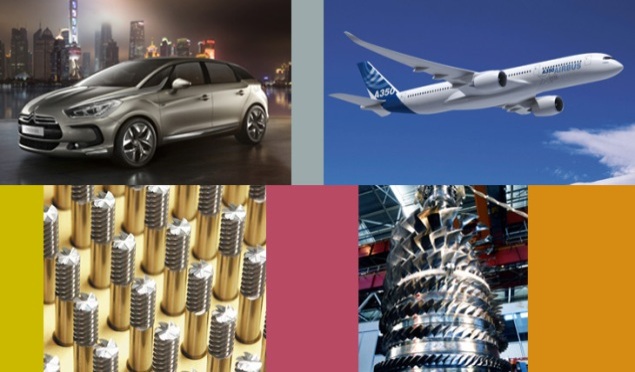 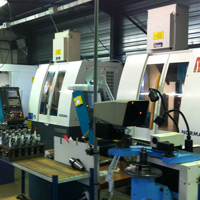 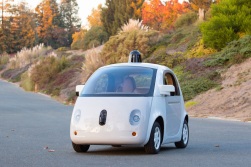 ‘Cutting’
Functionnality
Production
Functionnality
Mobility
Functionnality
Economic model : Sale of use
DIGIFoF Training – EMSE_02_Module1
14
Synthesis 2/2
C. du Tertre (2008) : Functional Economy (sale of ‘functionalities’ and no more of products)
« … Dynamics of  co-production by producers together with consumers, of overall solutions integrating products and services in order to answer needs of people (B2B) or enterprises (B2B), taking into account new environmental and societal requirements »
Characteristic of the economic model
Economic model with ‘no possession transaction’, but with a sale of service making possible to sale the use of goods ; thus, economic based on use-value and no more on transaction-value of the goods.
Mutualisation of the use of goods, by putting forth service offers which tend to answer ’collective functional needs’ : territorialisation of needs.
Transformation de ‘focus’ of the production processes :  New ‘object of production’ based on the integration of product and services over the whole life cycle (Design, Production, End of Life, Evolution of the offer,…).
Dynamics of co-production (customer/user contribution, collaborative production networks, multiple stakeholders), generating new forms of value creation process & value creation factors. 
An intentionality which should be oriented on environnemental and societal requirements
DIGIFoF Training – EMSE_02_Module1
15
AGENDA
Product Service Systems (PSS) Concept & Applications 

PSS typologies

Servitization of the industry : which problematic issues ?
DIGIFoF Training – EMSE_02_Module1
16
Basic PSS Typology
Product Service System (PSS) : Product-Service is a value proposition that consists of a mix of tangible product and intangible service designed and combined so that they jointly are capable of fulfilling final customers’ needs (Tukker et al., 2006).
PSS Typology: Hokkerts (1999), Tukker (2004)…Baines et al. (2007)
Product focus
Et a
Service focus
Product-oriented PSS

Addition of services to ensure functionality and durability along the lifecycle of a product, sold with a usual transactional model
Use-oriented PSS

Only the availability or the use of the product is sold  to the customer. Relational value creation model.
Result-oriented PSS 

No more product sale, but sale of a well specified result or capability specified by the customer (contract on the ability to guarantee a performance)
FUNCTIONAL ECONOMY
DIGIFoF Training – EMSE_02_Module1
17
Characteristics of PSS Types
18
Characteristics of PSS Types
19
Extended Typology for progressive servicisation
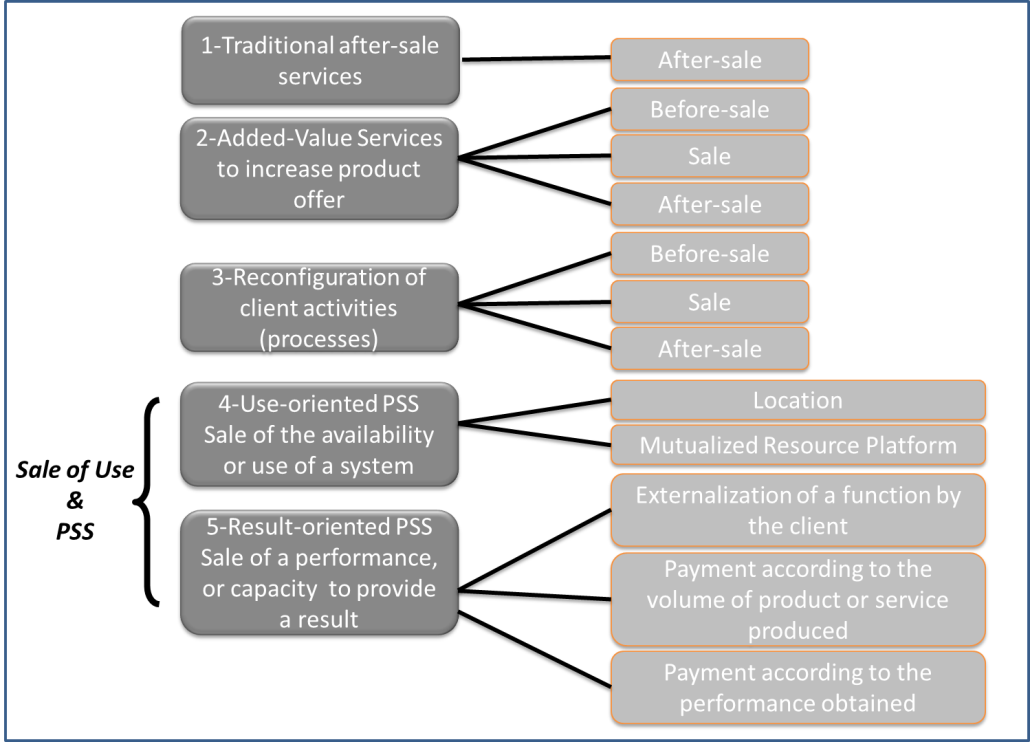 Product
Oriented
PSS
20
Extended Typology : some examples
BtoC : usual examples in day-to-day life !
BtoB : VALBOM and waste-treatment technology
Location
BtoC : repair you car by yourself
BtoB : CETIM with a strategy of high technology platforms
Mutualized Resource Platform
Externalization of a function by the client
BtoB : IT functions, Commercial functions (SME, ex: Ledin)
BtoB : ‘Fabless’ orientation, enlarged with 3D printing perspectives.  Fabless for ‘ARCHIDUCHESSE’ and textile production
Payment according to the volume of product or service produced
Payment according to the performance obtained
BtoB: Manufacturing functionallity with performance contract. Ex EUROTAB ensuring the performance of Powder Compression, but risky contracts !
DIGIFoF Training – EMSE_02_Module1
21
AGENDA
Product Service Systems (PSS) Concept & Applications 

PSS typologies

Servitization of the industry : which problematic issues ?
DIGIFoF Training – EMSE_02_Module1
22
Servitization requires in-depth change of Business model for the industry …
What BM dimensions can be affected ?
(Baines et al., 2007)
Change of innovation and managerial paradigm
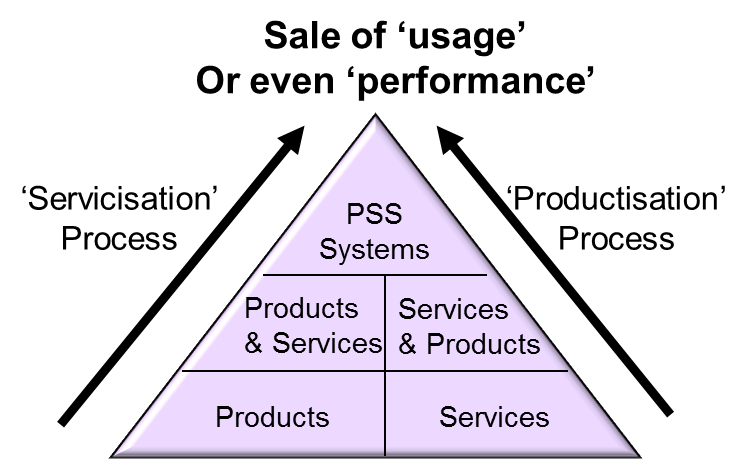 Transition of client-relationship model
Transformation of economic model & impacting factors
Transition through Digital Technologies
Change of sustainability management
Organisational and process changes
Cultural transformation
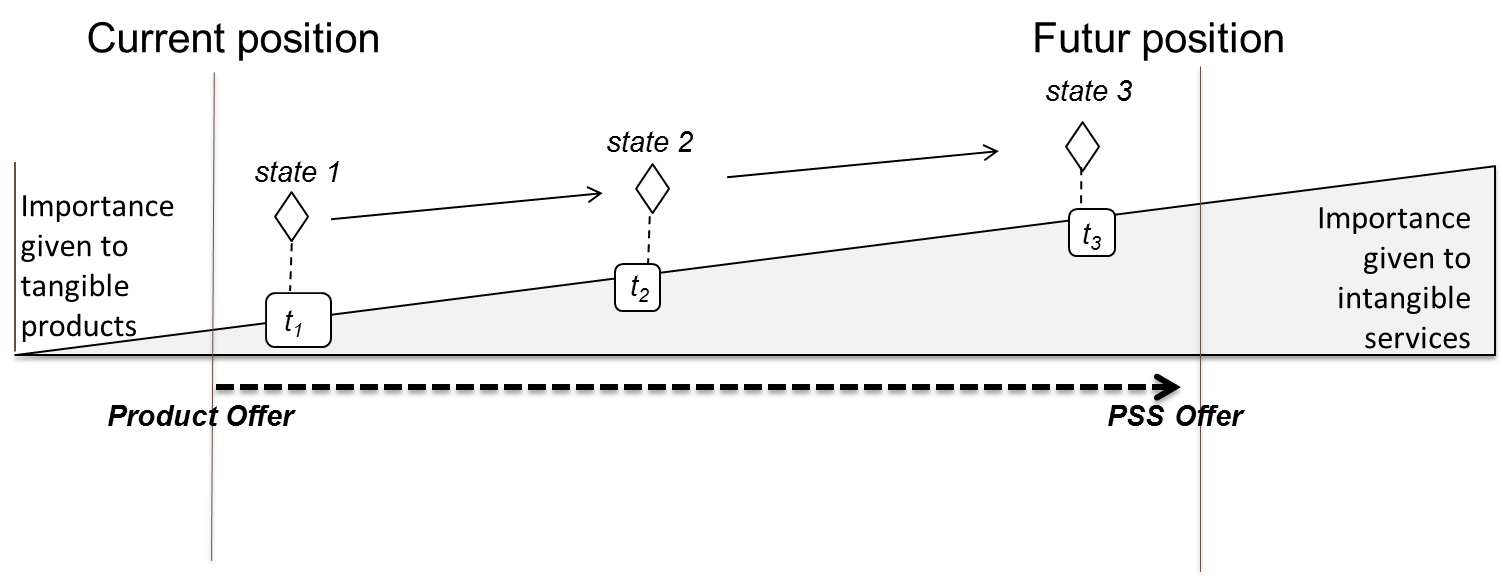 (Oliva & Kallenberg, 2003)
23
[Speaker Notes: PROCESSUS / EXEMPLE VERDOT , Chromatographie. 1er contact 2011 avec analyse stratégique : 6 ans pour mettre en œuvre apeuprès les orientations clés et engager une nouvelle phase pour aller plus loin.]
ServitizationStrong impact on the economic model
Necessity to organize progressively the economic model transition and to provide risk anticipation solutions
Engineering of the transition of economic model
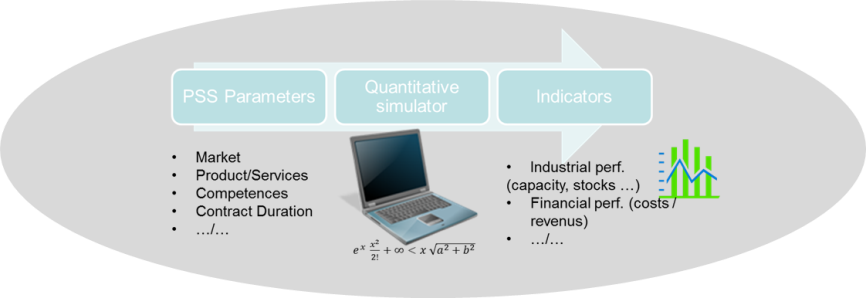 Value creation network
Configuration of value creation network, determination of value sharing contracts, specification of collaborative regulation mechanisms
Market Dynamics
Simulation of the sensibility to customer behaviors, analysis of market penetration scenarios and strategies
Risk Management
Short term and long term impacts of change of economic model
on cash flow, turnover, internal accounting results
DIGIFoF Training – EMSE_02_Module1
24
Servitization : strong impact  on design methods and tools
Shift the focus from mere product design to the design of an integrated product service system offer along with the value network (Medini et al., 2014, 2015; Hery et al. 2016)
Integrated Design of
Products
Services
Value Network
Economic models
DIGIFoF Training – EMSE_02_Module1
25
Information technologies : impact of IoT, and intelligent objects
Innovation through
Product Service Systems

Change of business model

Change of life cycle Management

Change of actor networking environment
Mediated by new technological context
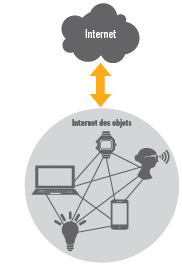 Value extracted from information
Web-services and SAAS
Intelligent Objects
Social Networks
Etc….
Internet of Things
Albert Shum, Partner Director of UX Design at Microsoft, notes: 
“Business models are about creating experiences of value. 
And with the IoT, you can really look at how the customer looks at an experience—from when I’m walking through a store, buying a product, and using it—and ultimately figure out what more can I do with it and what service can renew the experience and give it new life.”
DIGIFoF Training – EMSE_02_Module1
26
Servitization: Strong impact of cultural aspects
Cultural and managerial aspects
What does servitization change ?
Service Culture

Service Awareness
Long-term orientation
Service innovation
Service-oriented incentive system
Value network management

Awareness on the strategic importance of the network.
Risk and value sharing management is necessary
Develop internal abilities to co-innovate and internalize new knowledge
Customer relationships

Long-term relational logic
Interactions mediated by information and knowledge management
Life-cycle management
DIGIFoF Training – EMSE_02_Module1
27